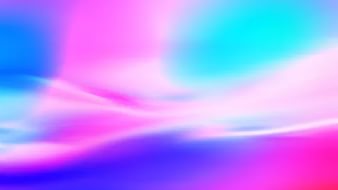 Дружат дети всей земли.
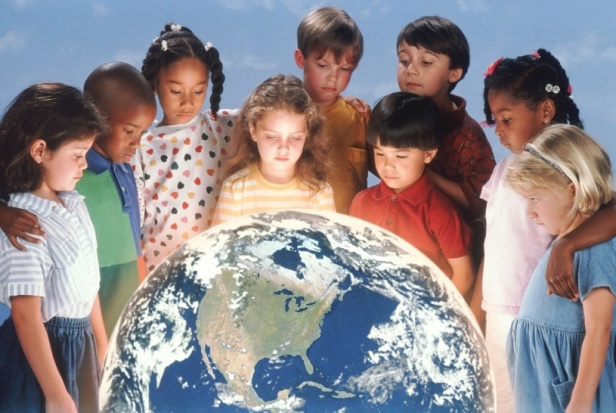 Панчук Наталья Николаевна
МАДОУ г. Нижневартовска ДС № 68 «Ромашка».
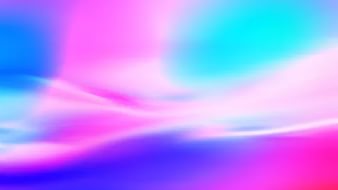 Отгадайте загадку.
Радость делит он со мной,За меня всегда горой.Коль беда случится вдруг,Мне поможет верный...

Мы теперь уж не друзья,Ты ушел, в обиде я.Не на шутку разругались,Друг на друга обозвались,Ну а я теперь грущу.Приходи, тебя прощу.Согласись, ведь из-за вздораВыросла вот эта...
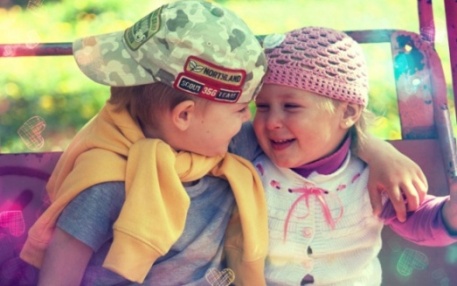 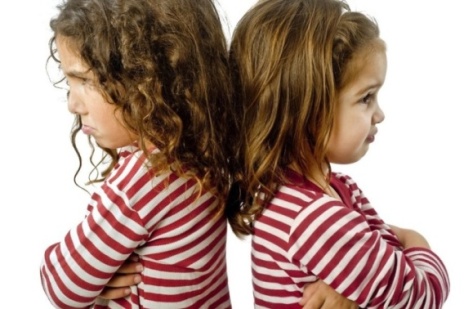 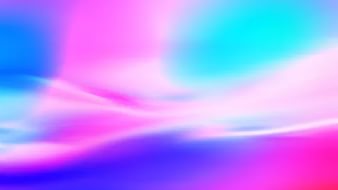 Мерилки.
Не дерись, не дерись,Ну-ка быстро помирись!
Хватит нам уже сердиться,Поскорей давай мириться:- Ты мой друг!- И я твой друг!Мы обиды все забудемИ дружить, как прежде будем!
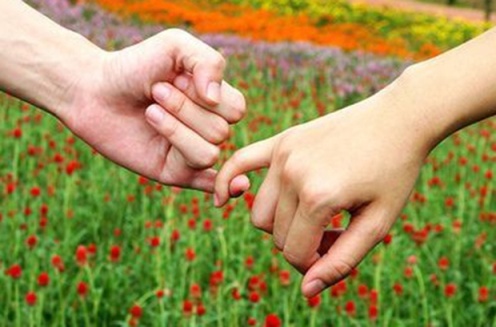 Чем ругаться и дразнитьсяЛучше нам с тобой мириться!Очень скучно в ссоре жить,Потому – давай дружить!
Игра «Живой  круг». Давайте попробуем построить живой круг
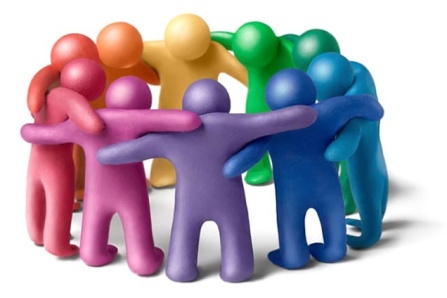 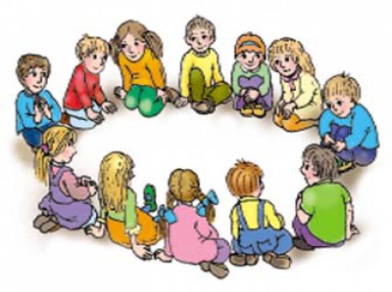 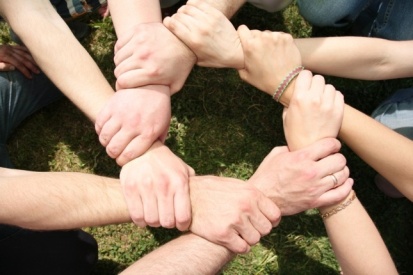 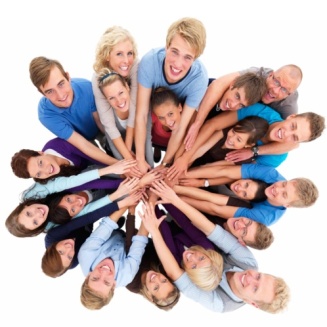 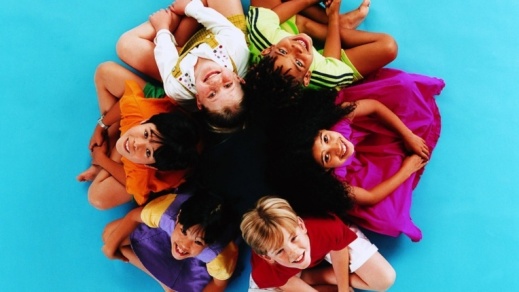 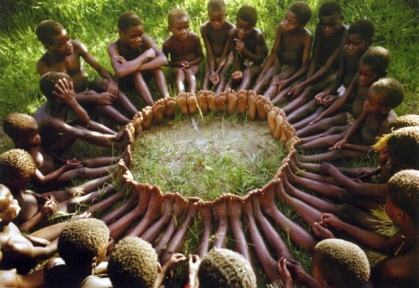 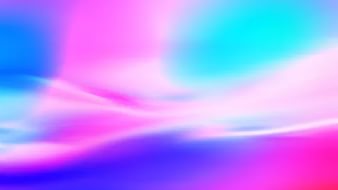 Что такое дружба?
«Дружба – это….»
«Настоящий друг – это тот…..»
«Друзья всегда….»
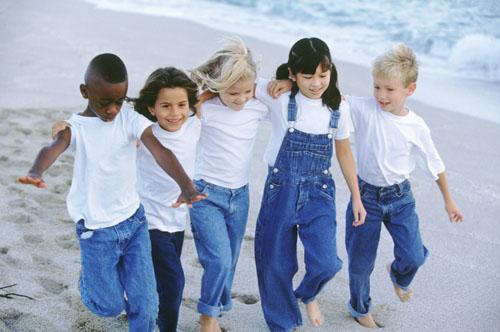 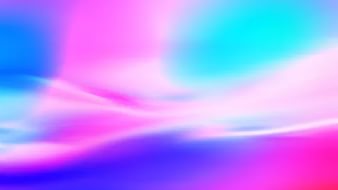 Кто живет в России.
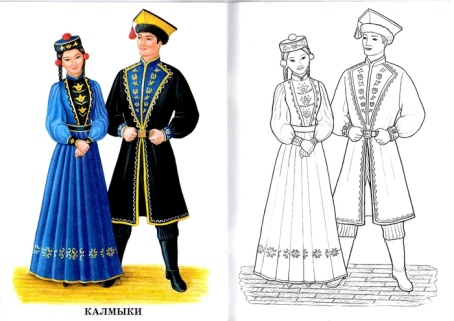 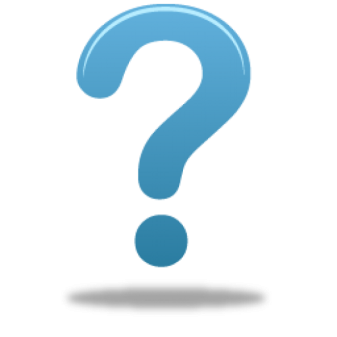 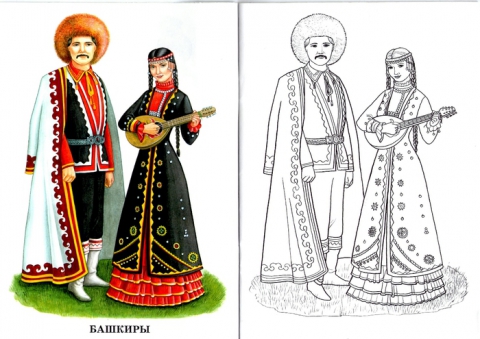 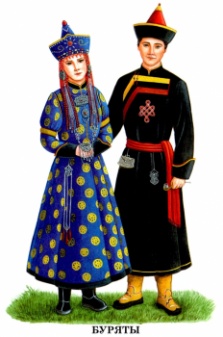 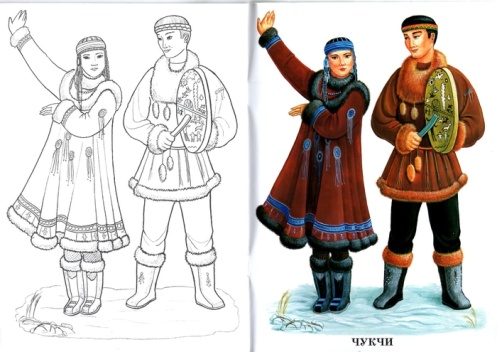 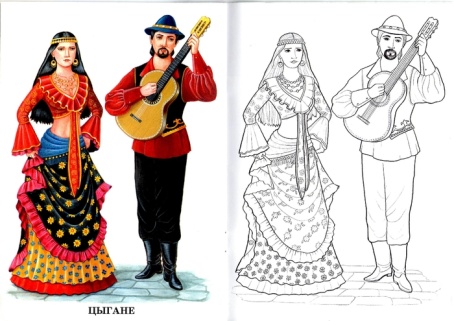 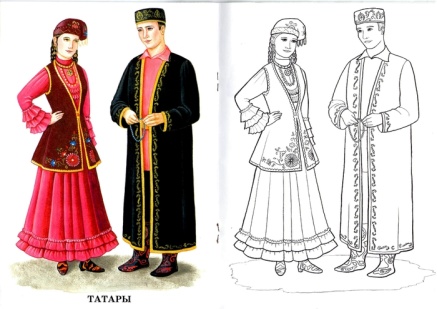 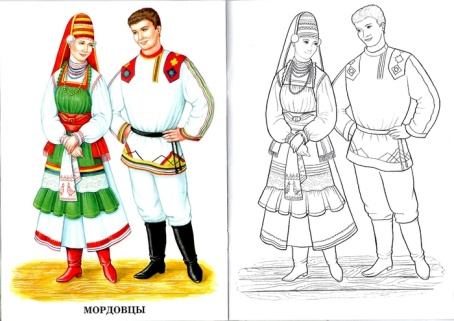 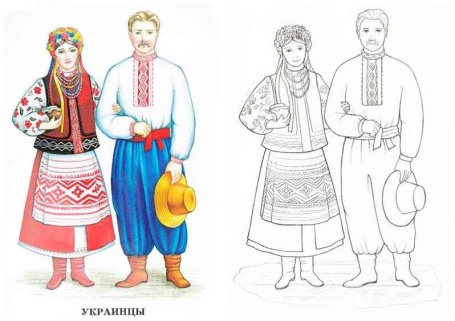 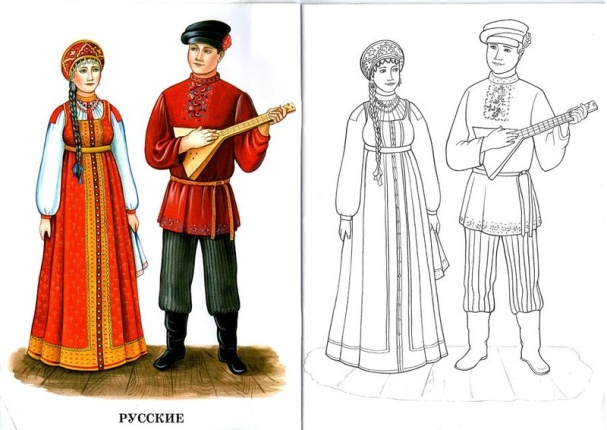 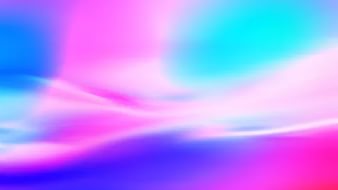 Пословицы о дружбе.
Без друга в жизни туго.
Будете друг за дружку держаться - можете ничего не бояться.
Вещь хороша, когда новая, а друг - когда старый. 
Друга ищи, а найдёшь - береги.
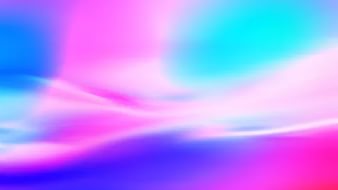 Какой жест обозначает дружбу?
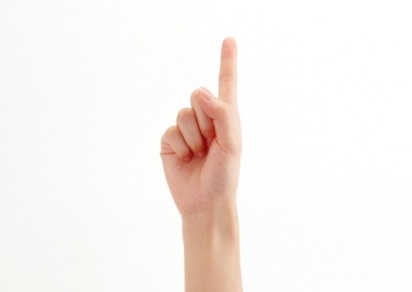 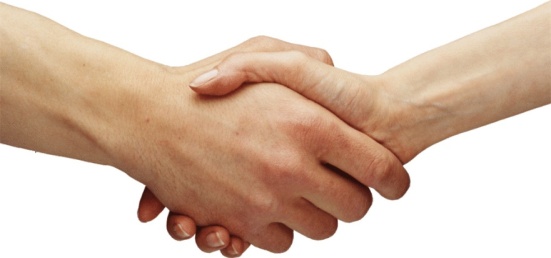 1
2
3
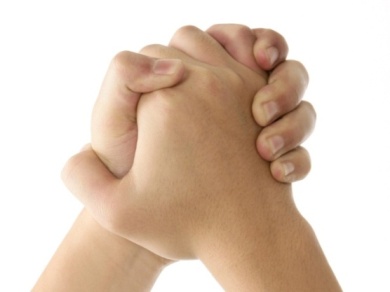 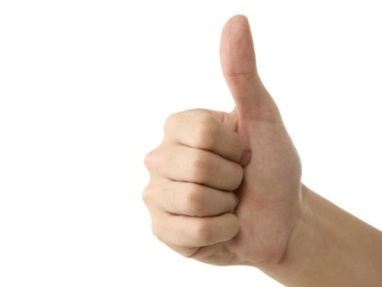 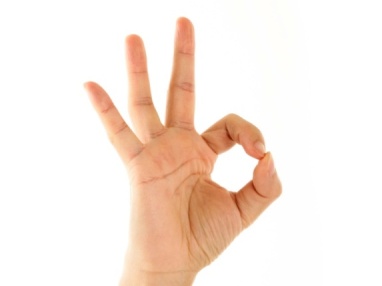 4
5
6
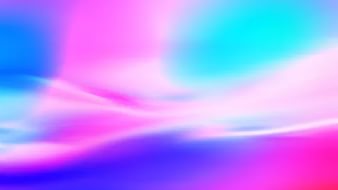 Откуда к нам приехал друг?
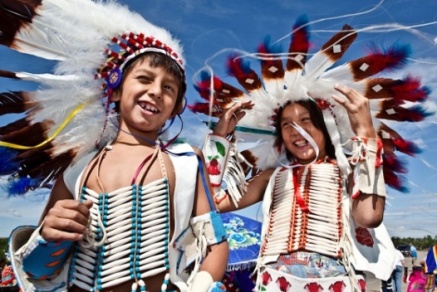 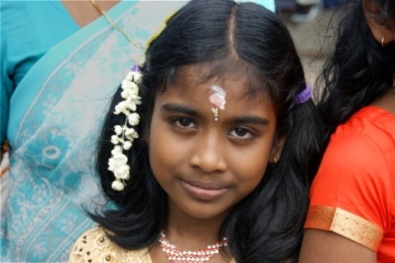 Африка
Америка
Индия
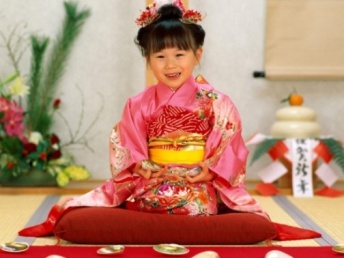 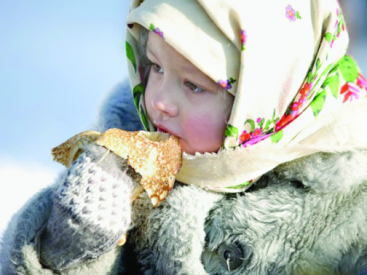 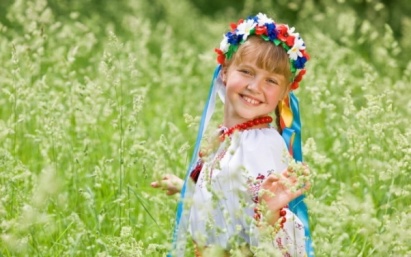 Украина
Япония
Россия
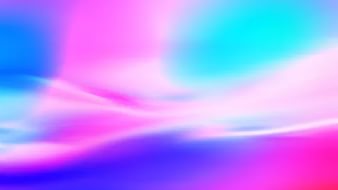 ПРО ДРУЖБУЮрий Энтин
Дружит с солнцем ветерок,А роса – с травою.Дружит с бабочкой цветок,Дружим мы с тобою.Всё с друзьями пополамПоделить мы рады!Только ссориться друзьямНикогда не надо!